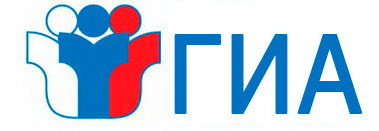 Элективный курс «Актуальные вопросы Государственной итоговой аттестации по географии»
(разбор заданий занятия «Выявление признаков географических объектов 
и явлений»)
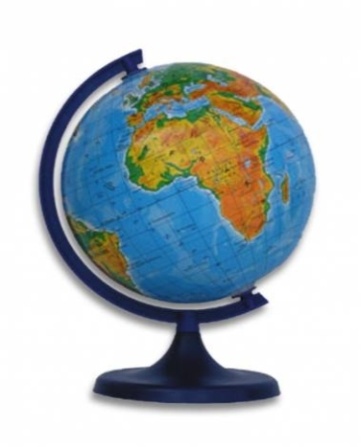 Автор: Смирнова Лариса Владимировна
Определите страну по её краткому описанию. 
Особенностями географического положения этой страны являются наличие границы с Россией и отсутствие выхода к морю. Бóльшая часть территории расположена на высоте свыше 1000 м над уровнем моря, некоторые горные хребты достигают 4000 м и выше. Климат резко континентальный, с максимальными амплитудами суточных и годовых температур. В некоторых районах распространена многолетняя мерзлота. Основной ландшафт –сухие степи, примерно четверть территории занята пустыней. Средняя плотность населения – около 2 человек на км². Большинство верующих исповедуют буддизм.
Найдите в тексте ключевые слова.
 Воспользуйтесь необходимыми картами.
Монголия
правильный ответ
Определите регион по описанию
Это одна из крупных по размерам территории республик в составе РФ. Климат умеренно континентальный. Значительное преобладание количества выпадающих атмосферных осадков над испарением и преобладание низменного рельефа определили повышенную заболоченность. Около 80% территории занимают леса. Разведаны запасы нефти, природного газа, угля, бокситов и др. Ведущие отрасли промышленности: топливная, лесозаготовительная, деревообрабатывающая и целлюлозно-бумажная.
Выделите в тексте ключевые слова
Республика Коми
правильный ответ
Определите город по описанию.
Этот город был основан на пересечении древнейших торговых путей между Европой и Азией. Расположен в дельте крупнейшей реки Европейской части России. В городе действуют предприятия топливно-энергетического комплекса, судостроения и пищевой промышленности. Город является крупным транспортным узлом. Развиты все виды транспорта: морской, речной, железнодорожный, автомобильный и авиационный.
Выделите в тексте ключевые слова
Астрахань
правильный ответ